武術課程規畫表
負責人:梁維哲
目錄:
01
02
03
課程時間分配
備案
12周的課程
規劃
2. 課程時間分配
2:15PM
2:00PM
做拉筋和基本動作
點名、做暖身運動
2:13PM
2:28PM-3:00
1:30PM
開始今天的課程
休息2分
事先場佈、等候學員進教室
3.備案
備案的部分:根據時間的長度來決定是否教導第三套拳法。
以及根據學員的接受程度來改動課程的強度和編排。
提問時間
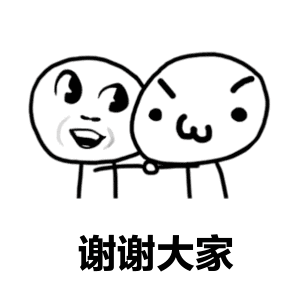 謝謝大家觀看